บทที่ 3-1
โครงสร้างภาษาซีเบื้องต้นBasic C Programming Language
1
ประวัติภาษาซี
ภาษาซีพัฒนาขึ้นมาในปี 1970 โดย Dennis Ritchie แห่ง Bell Telephone Laboratories, Inc. (ปัจจุบันคือ AT&T Bell Laboratories) ซึ่งภาษาซีนั้นมี ต้นกำเนิดมาจากภาษา 2 ภาษา คือ ภาษา BCPL และ ภาษา B 
ภาษาซีนั้นถูกใช้งานอยู่ เพียงใน Bell Laboratories จนกระทั่งปี 1978 Brian Kernighan และ Ritchie นั้นเป็นที่รู้จักกันในชื่อของ "K&R C"
2
ประวัติภาษาซี
หลังจากที่ตีพิมพ์ข้อกำหนดของ K&R นักคอมพิวเตอร์มืออาชีพรู้สึก ประทับใจกับคุณสมบัติที่น่าสนใจของภาษาซี และเริ่มส่งเสริมการใช้งานภาษาซีมากขึ้น 
ในกลางปี 1980 ภาษาซีก็กลายเป็นภาษาที่ได้รับความนิยม โดยทั่วไป มีการพัฒนาตัวแปลโปรแกรม และตัวแปลคำสั่งภาษาซีจำนวนมาก สำหรับคอมพิวเตอร์ทุกขนาด และภาษาซีก็ถูกนำมาไปใช้สำหรับพัฒนา โปรแกรมเชิงพาณิชย์เป็นจำนวนมาก ยิ่งไปกว่านั้นโปรแกรมเชิงพาณิชย์ที่เคยพัฒนาขึ้นมาโดยภาษาอื่น ก็ถูกเขียนขึ้นใหม่โดยใช้ภาษาซี เนื่องจากความ ต้องการใช้ความได้เปรียบทางด้านประสิทธิภาพ และความสามารถในการเคลื่อนย้ายได้ของภาษาซี
3
แนะนำภาษาซี
ภาษาซีเป็นภาษาที่เป็นโครงสร้างและใช้ได้กับงานทั่วไป คำสั่งของภาษาซี จะประกอบด้วยพจน์ (term) ซึ่งจะมีลักษณะเหมือนกับนิพจน์ทางพีชคณิต และมีส่วนขยายเป็นคำหลัก (keyword) ในภาษาอังกฤษ เช่น if, else, for, do และ while 
ดังนั้นภาษาซีเป็นภาษาระดับสูง ภาษา อื่น ๆ เช่น ปาสคาล และ ฟอร์เทรน 77 มีลักษณะเป็นโครงสร้างเช่นกัน แต่ภาษาซีก็มี คุณสมบัติพิเศษเพิ่มขึ้น นั่นคือสามารถใช้งานในระดับต่ำ (low-level) ได้ ดังนั้นจึงเปรียบเหมือนสะพานเชื่อมภาษาเครื่องเข้ากับภาษาระดับสูง จากจุดนี้ 
ทำให้ภาษาซีสามารถใช้กับงานด้านโปรแกรมระบบ (system programming) เช่น เขียนโปรแกรมระบบปฏิบัติการ (operating system) หรือใช้กับงานทั่ว ๆ ไป เช่น เขียนโปรแกรมแก้ปัญหาทางคณิตศาสตร์ ที่ซับซ้อน หรือเขียนโปรแกรมเพื่อออกใบเสร็จให้กับลูกค้า เป็นต้น
4
แนะนำภาษาซี
คุณสมบัติที่สำคัญอีกประการหนึ่งของภาษาซี ก็คือ โปรแกรมภาษาซีสามารถ ย้ายไปทำงานในเครื่องอื่นได้ง่ายกว่าภาษาระดับสูงอื่น ๆ ที่เป็นเช่นนี้ เพราะภาษาซีได้แยกส่วนที่ขึ้นอยู่กับเครื่องคอมพิวเตอร์ไปเป็นไลบรารี ฟังก์ชัน ดังนั้นโปรแกรมภาษาซีทุก ๆ โปรแกรม ก็จะทำงานโดยเรียกฟังก์ชัน จากไลบรารี่ฟังก์ชันมาตราฐาน และมีวิธีการเขียนใช้งานแบบเดียวกัน ดังนั้น โปรแกรมภาษาซีทั้งหมดจึงสามารถนำมาใช้งานบนเครื่องคอมพิวเตอร์ที่ แตกต่างกันได้ โดยแก้ไขโปรแกรมเพียงเล็กน้อย หรืออาจจะไม่ต้องแก้ไข
5
กระบวนการแปลภาษาคอมพิวเตอร์
คอมพิวเตอร์ทำงานได้ต้องมีการประมวลผลภาษาเครื่องเท่านั้น เพื่อให้การเขียนโปรแกรม
ได้ง่ายขึ้นจึงพัฒนาเป็นภาษาคอมพิวเตอร์ จึงต้องมีโปรแกรมแปลภาษาคอมพิวเตอร์เป็น
ภาษาเครื่อง
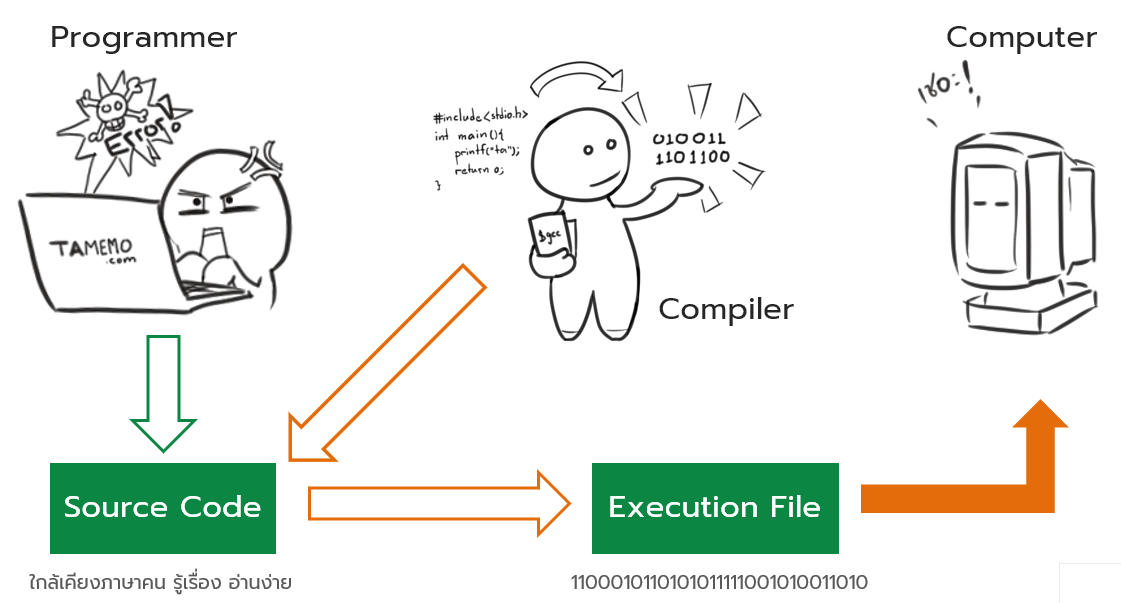 6
ที่มา: https://www.tamemo.com/post/141/learn-intro-compiler-interpreter/
กระบวนการแปลภาษาคอมพิวเตอร์
โปรแกรมแปลภาษาเป็นภาษาเครื่อง มี 2 ประเภท
อินเทอร์พรีเตอร์ (Interpreter)




คอมไพเลอร์ (Compiler)




ขั้นตอนการแปลภาษาโปรแกรม
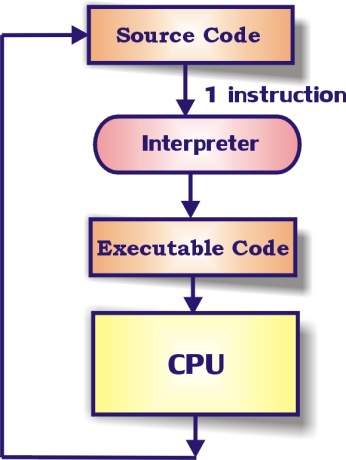 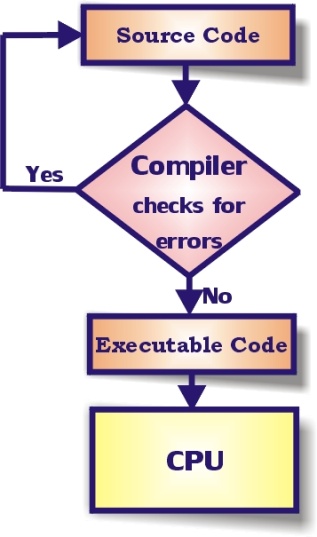 7
กระบวนการแปลภาษาคอมพิวเตอร์
อินเตอร์พรีเตอร์
ข้อดี
อินเตอร์พรีเตอร์ถูกสร้างขึ้นได้ง่ายกว่าและมีขนาดเล็ก ทำให้ภาษาที่ใช้อินเตอร์พรีเตอร์สามารถทำงานข้ามแพลตฟอร์มได้
ข้อเสีย
ทำงานได้ช้ากว่าคอมไพเลอร์
คอมไพเลอร์
ข้อดี
ทำงานได้เร็ว
ตรวจสอบข้อผิดพลาดของโปรแกรมซอร์ดโค้ดในขั้นตอนของการคอมไพล์
ข้อเสีย
ต้องนำโปรแกรมซอร์ดโค้ดมาแปลใหม่เมื่อเปลี่ยนระบบปฏิบัติการ เนื่องจากคอมไพเลอร์เป็นตัวแปลภาษาที่ขึ้นอยู่กับแพลตฟอร์ม (Platform Specific)
8
Preprocessor Directive
Global Declarations
Main Function
int main(void)
{



}
int function ()
{



}
User-Defined Functions
Local Declarations
Local Declarations
User-Defined Functions
Statements ;
Statements ;
โครงสร้างโปรแกรมภาษาซี
1
2
3
4
โครงสร้างภาษาซีประกอบด้วยหลายส่วนแต่ในการเขียนไม่จำเป็นจะต้องเขียนทุกส่วน
9
โครงสร้างโปรแกรมภาษาซี
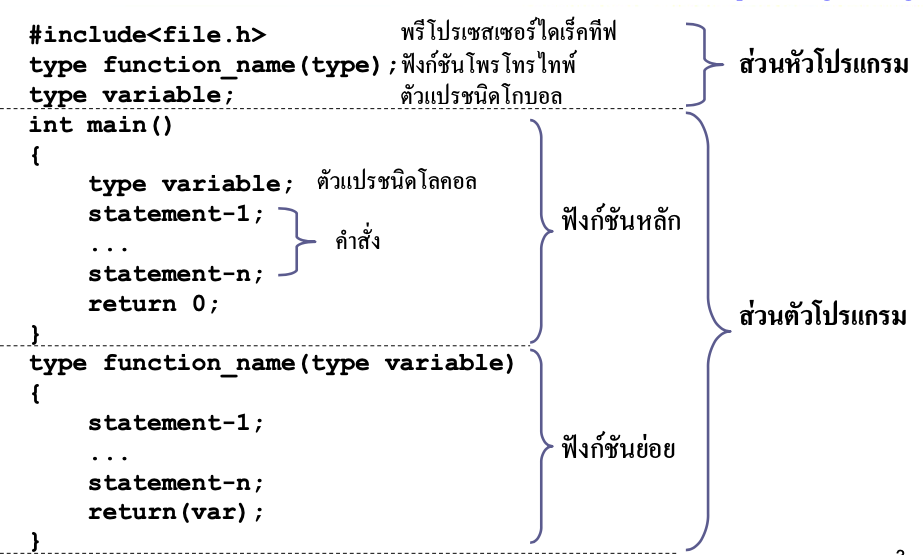 Preprocessor Directive
1
Header
Prototype Functions
2
Global Declarations
Local Declarations
3
Main Function
Body
4
User-Defined Functions
Preprocessor Directive
1
Preprocessor Directive
ทุกโปรแกรมต้องมี
ใช้เรียกไฟล์ที่โปรแกรมใช้ในการทำงานร่วมกัน
ใช้กำหนดค่าคงที่ให้กับโปรแกรม
ใช้กำหนดเงื่อนไขในการคอมไพล์ให้กับโปรแกรม
เริ่มต้นด้วยเครื่องหมาย #
Preprocessor Directives พื้นฐานทั่วไปที่นิยมใช้มีดังนี้
#include ใช้สำหรับเรียกไฟล์ที่โปรแกรมใช้ในการทำงาน
#define   ใช้สำหรับกำหนดมาโครที่ให้กับโปรแกรม
11
การใช้ #include
วิธีการใช้งาน
#include <ชื่อไฟล์> หรือ #include “ชื่อไฟล์”
ตัวอย่าง
#include <stdio.h>     (เป็นการเรียกใช้ไฟล์ stdio.h เข้ามาในโปรแกรม)
#include <mypro.h>  (เป็นการเรียกใช้ไฟล์ mypro.h เข้ามาในโปรแกรม)
< >  จะเรียกไฟล์ใน directory ที่กำหนดโดยตัวคอมไพล์เลอร์“  ”  จะเรียกไฟล์ใน directory ทีทำงานอยู่ในปัจจุบัน
12
การใช้ #define
วิธีการใช้งาน
#define ชื่อ ค่าที่ต้องการ
ตัวอย่าง
#define START 10       (กำหนดค่า START = 10)
#define A 3*5/4            (กำหนดค่า A=3*5/4)
#define pi 3.14159        (กำหนดค่า pi = 3.14159)
#define sum(a,b) a+b              (กำหนดค่า sum(ตัวแปรที่1, ตัวแปรที่2) = ตัวแปรที่1+ตัวแปรที่2
13
Global Declarations
2
Global Declarations
เป็นการประกาศตัวแปรเพื่อใช้งานในโปรแกรม โดยตัวแปรนั้นสามารถใช้ได้ในทุกที่ในโปรแกรม
เป็นส่วนที่ใช้ในการประกาศฟังก์ชันที่ผู้ใช้งานสร้างขึ้น (Function Prototype) ของโปรแกรม
ส่วนนี้ในบางโปรแกรมอาจไม่มีก็ได้
1
2
3
4
5
6
7
8
9
#include <stdio.h>
int x;
int main()
{
	x = 5;
      ...
	Statement ;
	return(int value);
}
14
ฟังก์ชันหลักของโปรแกรม (Main Function)
3
Main Function
ส่วนนี้ทุกโปรแกรมจะต้องมี โดยโปรแกรมหลักจะเริ่มต้นด้วย main() และตามด้วยเครื่องหมายปีกกาเปิด ‘{’ และปีกกาปิด ‘}’
ระหว่างปีกกาจะประกอบไปด้วยคำสั่ง(Statement) ต่างๆ ที่จะให้โปรแกรมทำงาน
แต่ละคำสั่งจะต้องจบด้วยเซมิโคลอน ‘;’ (Semicolon)
ต้องมี return(); เสมอ และต้องใส่เลขจำนวนเต็ม เช่น 0 = Success , 1 = Failure
#include <stdio.h>
int main(void)
{
	...
	Statement ;
	return(int value);
}
15
การสร้างฟังก์ชันใช้งานเอง (User Define Function)
4
User Define Function
สร้างฟังก์ชันหรือคำใหม่ ขึ้นมาใช้งานตามที่เราต้องการ
ระหว่างปีกกาจะประกอบด้วยคำสั่ง(Statement) ต่างๆ ที่จะให้ฟังก์ชันทำงาน
สามารถเรียกใช้ภายในโปรแกรมได้ทุกที่
#include <stdio.h>
int function();
int main(void)
{
	...
	Statement ;
	return(int value);
}
int function()
{
	Statement ;
	...
	return (int value);
}
16
Preprocessor Directive
1
Preprocessor Directive
ตัวอย่าง
1
2
3
4
5
6
7
8
9
10
11
#include <stdio.h>
int feet,inches;
int main(void)
{
  feet = 6;
  inches = feet * 12;
  printf("Height in inches is %d",inches);
  return(0);
}
ผลการทำงาน
Height in inches is 72
17
ส่วนประกาศ (Global Declarations)
2
Global Declarations
ตัวอย่าง
1
2
3
4
5
6
7
8
9
#include <stdio.h>
int feet,inches;
int main(void)
{
  feet = 6;
  inches = feet * 12;
  printf("Height in inches is %d",inches);
  return(0);
}
ผลการทำงาน
Height in inches is 72
18
ฟังก์ชันหลักของโปรแกรม (Main Function)
3
Main Function
ตัวอย่าง
1
2
3
4
5
6
7
8
9
#include <stdio.h>
int feet,inches;
int main(void)
{
  feet = 6;
  inches = feet * 12;
  printf("Height in inches is %d",inches);
  return(0);
}
ผลการทำงาน
Height in inches is 72
19
การสร้างฟังก์ชันใช้งานเอง (User-Defined Function)
4
User Define Function
ตัวอย่าง
1
2
3
4
5
6
7
8
9
10
11
12
13
14
#include <stdio.h>
int FtoI(int);
int feet,inches;
int main(void)
{
  feet = 6;
  inches = FtoI(feet);
  printf("Height in inches is %d",inches);
  return(0);
}
int FtoI(int f)
{
  return f*12;
}
ผลการทำงาน
Height in inches is 72
20
หลักการตั้งชื่อตัวแปร ค่าคงที่ และ ฟังก์ชัน
ต้องขึ้นต้นด้วยตัวอักษรภาษาอังกฤษ (ตัวใหญ่หรือเล็กก็ได้) หรือขีดล่าง ‘_’
ตามด้วยตัวอักษรภาษาอังกฤษ ตัวเลข หรือขีดล่าง (Underscore) ‘_’
ไม่มีช่องว่างหรือตัวอักษรพิเศษอื่นๆ เช่น ‘!’, ‘@’, ‘#’, ‘$’, ‘%’, ‘^’ เป็นต้น
ตัวพิมพ์ใหญ่และเล็กจะเป็นคนละตัวกันเช่น NAME, name, Name, NamE
ห้ามซ้ำกับคำสงวน Reserved Words ของภาษา C เช่น char, do, const, break,…
ห้ามตั้งชื่อซ้ำกับ Function ที่อยู่ใน Library ของภาษา C เช่น printf, scanf, …
21
คำสงวน (Reserved Words) ของภาษา C
22
คำอธิบายของโปรแกรม (Program Comments)
ใช้เขียนส่วนอธิบายโปรแกรม (คอมเมนต์)
ช่วยให้ผู้ศึกษาโปรแกรมภายหลังเข้าใจการทำงานของโปรแกรม
ส่วนของคำอธิบายจะถูกข้ามเมื่อคอมไพล์โปรแกรม
การเขียนส่วนอธิบายโปรแกรม (comments)ทำได้ 2 วิธีคือ

// สำหรับคำอธิบายไปจนถึงท้ายบรรทัด
และ 
/* คำอธิบาย */ ลักษณะการใช้เหมือนวงเล็บนั้นเอง
23
คำอธิบายของโปรแกรม (Program Comments)
ตัวอย่าง
#include <stdio.h>	// Change Feet to Inches
int main()			// by CPE RMUTT
{				// Start
  int feet,inches;
  feet = 6;			// feet  6
  inches = feet * 12;	// inches  feet * 12
  printf("Height in inches is %d", inches);
  return(0);		// write inches
}				// Stop
ผลการทำงาน
Height in inches is 72
24
คำสั่ง printf( )
เป็นคำสั่งที่ใช้ในการแสดงผลออกทางจอภาพ โดยมีรูปแบบการใช้งานดังนี้
printf(“ข้อความ หรือ control หรือ format string”,variable list );
control หรือ format string
     เป็นส่วนที่ใส่ข้อความที่จะแสดงผล และส่วนควบคุมลักษณะการแสดงผล รวมทั้งบอกตำแหน่งที่ตัวแปรจะแสดงผล
variable list
     เป็นตัวแปรที่ต้องการจะแสดงผล ในกรณีที่ต้องการแสดงข้อความ 
ไม่จำเป็นต้องมีส่วนนี้
25
ตัวอย่างโปรแกรม การใช้คำสั่ง printf( )
ชุดคำสั่งที่เก็บอยู่ใน library ที่ชื่อว่า stdio.h (standard input-output)
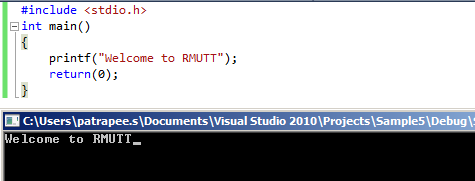 โปรแกรม
ผลการทำงาน
26
ตัวอย่างโปรแกรม การใช้คำสั่ง printf( )
ชุดคำสั่งที่เก็บอยู่ใน library ที่ชื่อว่า stdio.h (standard input-output)
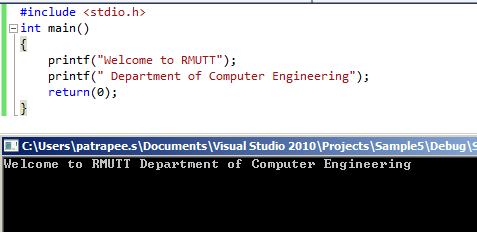 โปรแกรม
ผลการทำงาน
27
การใช้อักขระควบคุมการแสดงผล
คำสั่ง printf( ) สามารถควบคุมการแสดงผล ด้วยอักขระที่มี backslash นำหน้า
28
ตัวอย่างโปรแกรม การใช้อักขระควบคุมการแสดงผล
Backslash n    ขึ้นบรรทัดใหม่
โปรแกรม
#include <stdio.h>

int main() {
  printf("Welcome to RMUTT\n");
  printf(" Department of Computer Engineering");
  return(0);
}
ผลการทำงาน
Welcome to RMUTT Department of Computer Engineering
29
รหัสควบคุมลักษณะ (Format String)
30
ตัวอย่างโปรแกรม การใช้รหัสควบคุมลักษณะ
โปรแกรม
#include <stdio.h>

int main() {
  printf("%d  %5.2f  %s", 12, 20.3, "Example");
  return(0);
}
ผลการทำงาน
12  20.30  Example
%d  %5.2f  %s  คือ รหัสควบคุม
31
ตัวอย่างโปรแกรม การใช้รหัสควบคุมลักษณะ
โปรแกรม
#include <stdio.h>
int main() 
{
  int x ;
  x=65 ;
  printf("%d  %c  %o  %x", x, x, x, x);
  return(0);
}
ผลการทำงาน
65   A   101   41
ผลจากการใช้รหัสควบคุมลักษณะด้วย %c จะได้ค่าผลลัพธ์เป็น A
ซึ่งเป็นอักขระลำดับที่ 65 ของตาราง ASCII
32
Standard ASCII Characters
33
อ้างอิง   https://www.techonthenet.com/ascii/chart.php
การจัดการหน้าจอด้วยรหัสควบคุมลักษณะ
ในกรณีที่ต้องการจัดการหน้าจอแสดงผลสามารถใช้ตัวเลขร่วมกันกับรหัสควบคุมได้ เช่น
    %5d    หมายถึง แสดงตัวเลขจำนวนเต็ม 5 หลักอย่างต่ำ
    %5.2f  หมายถึง แสดงตัวเลขจำนวนจำนวน 5 หลักอย่างต่ำ และทศนิยม 2 ตำแหน่ง
34
คำถามเกี่ยวกับ printf( )
จากส่วนของโปรแกรม
yards = 8;
feet = yards * 3;
printf("%d yards is", yards);
printf("%d feets \n", feet);
ผลการทำงาน คือ ?
8 yards is24 feets
_
35
คำถามเกี่ยวกับ printf( )
จากส่วนของโปรแกรม
yards = 8;
feet = yards * 3;
printf("%d yards is \n", yards);
printf("%d feets", feet);
ผลการทำงาน คือ ?
8 yards is
24 feets
36
การใช้ scanf( )
เป็นคำสั่งที่ใช้ในการรับค่า โดยมีรูปแบบการใช้งานดังนี้
scanf("format string", address list …);
format string
     เป็นส่วนที่ใช้ในการใส่รูปแบบของการรับข้อมูล
address list
     เป็นตำแหน่งของตัวแปรที่ต้องการเก็บข้อมูล
37
ตัวอย่างโปรแกรม การใช้ scanf( )
โปรแกรม
#include <stdio.h>

int main() {
  int x ;

  scanf("%d",&x);
  printf("%d",x);
  return(0);
}
ผลการทำงาน
-1
-1
2563
2563
38
ตัวอย่างโปรแกรม ที่มีการโต้ตอบกับผู้ใช้
1
2
3
4
5
6
7
8
9
10
11
12
#include <stdio.h>

int main() {
  float b,h,area ;
  printf("Input Base :> ");
  scanf("%f",&b);
  printf("Input Height :> ");
  scanf("%f",&h);
  area = 0.5*b*h ;
  printf("Area of triangle is %5.2f",area);
  return(0);
}
Input Base :> 12.0
Input Height :> 6.0
Area of triangle is 36.00
Input Base :> 3.2
Input Height :> 1.2
Area of triangle is 1.92
39
จบบทที่ 3-1
โครงสร้างภาษาซีเบื้องต้นBasic C Programming Language
40